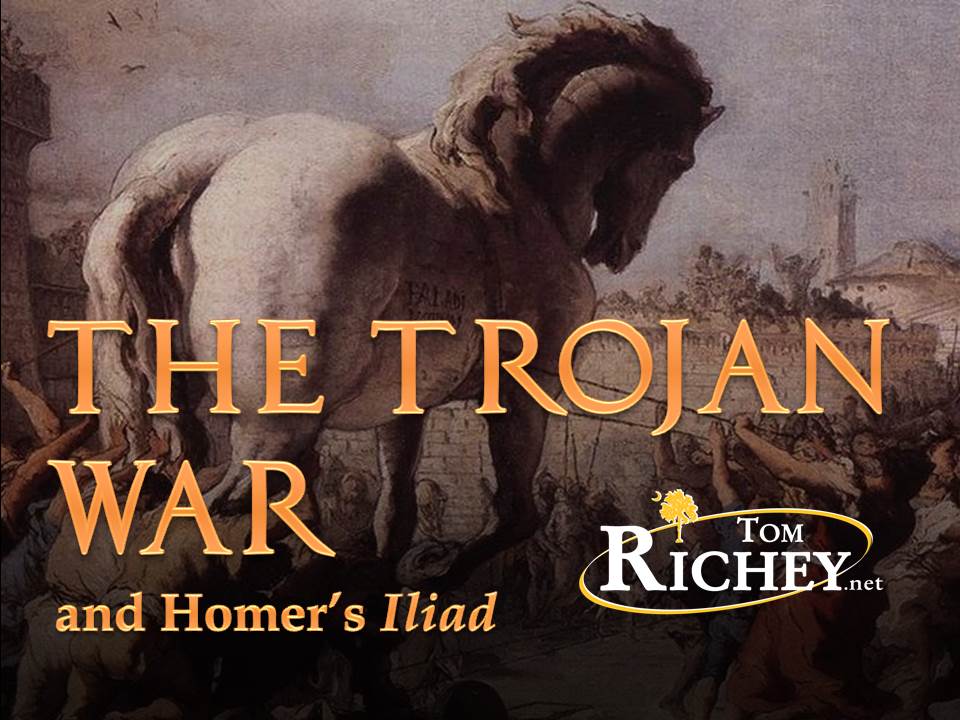 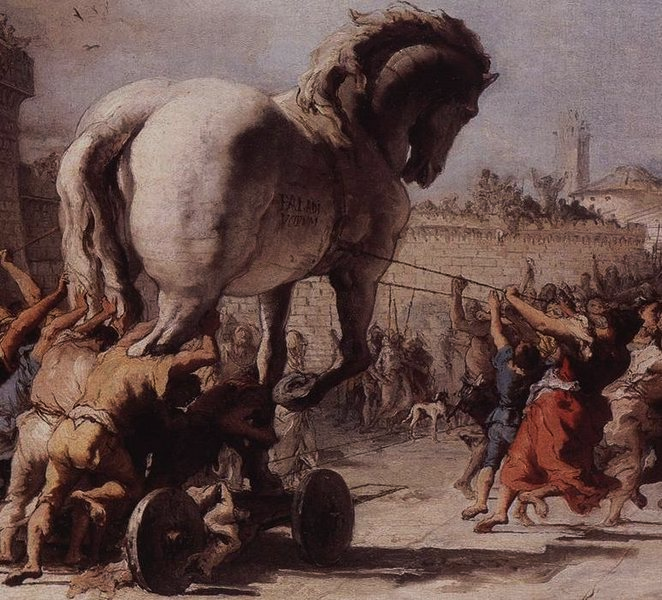 The Trojan War  and Homer’s Iliad
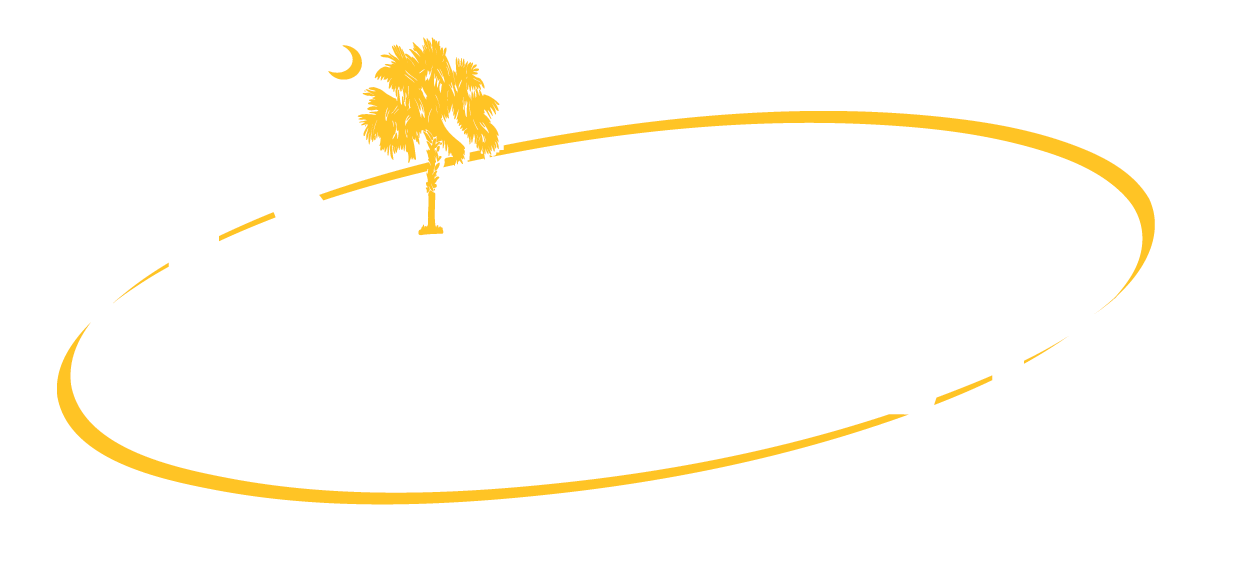 Homer
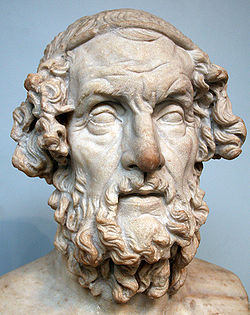 Epic Poet (c. 700 B.C.)
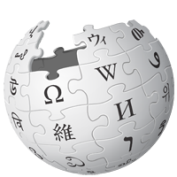 Homer?
Oral traditions from the Mycenaean period, finally written down (hundreds of years later)
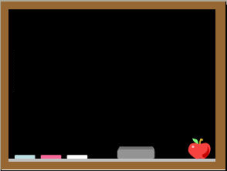 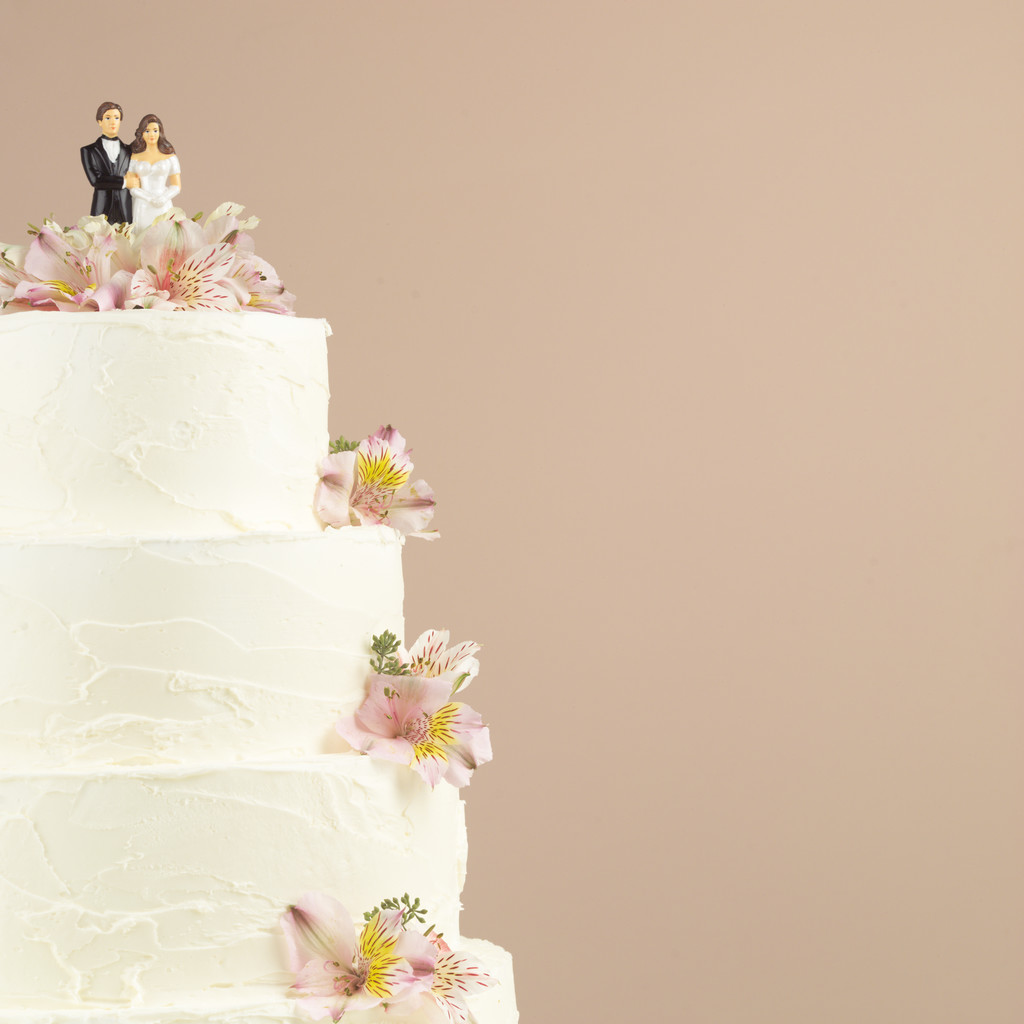 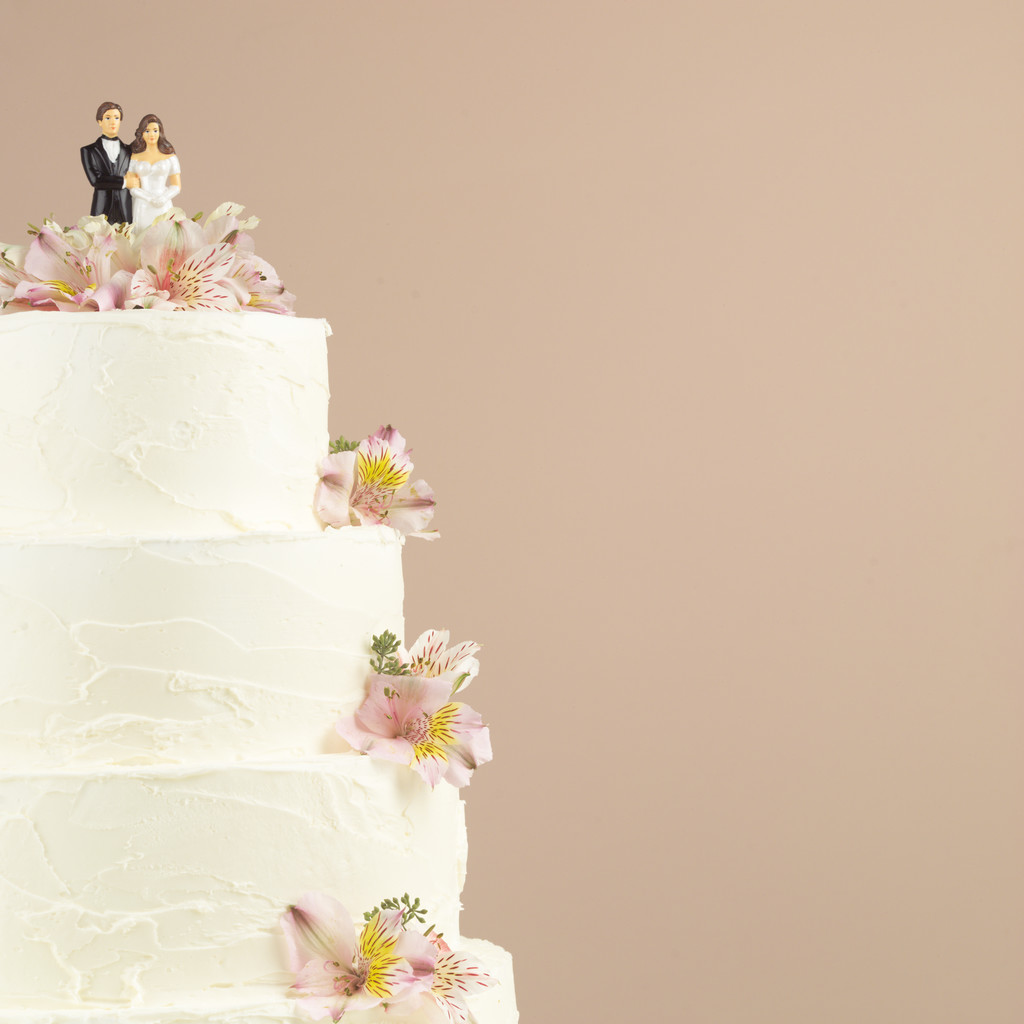 A WEDDING
All of the gods were invited to the wedding of Achilles’ parents, Thetis and Peleus…
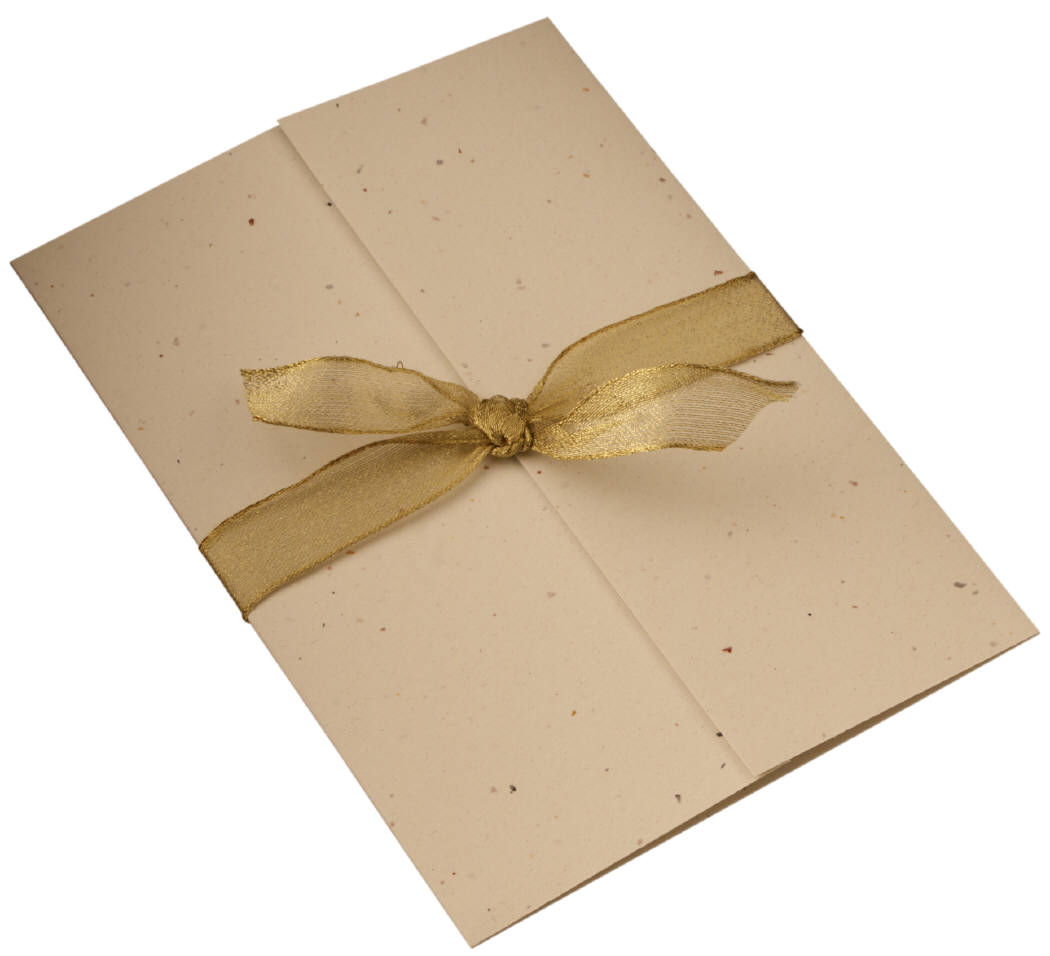 EXCEPT FOR ONE.
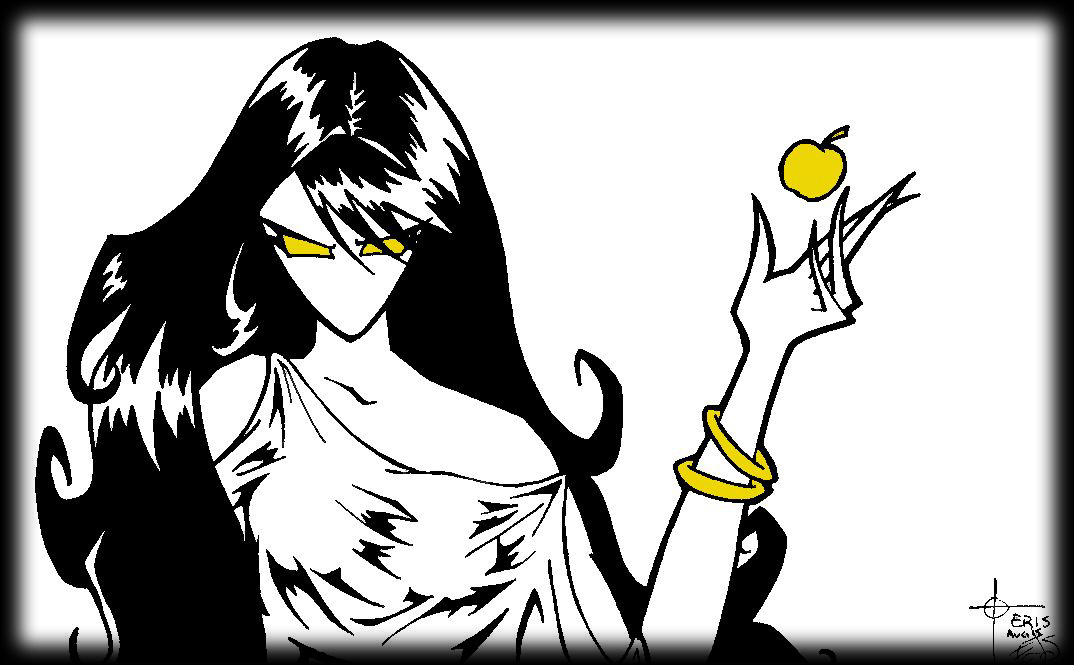 Eris
Image Credit:  http://istarwyn.deviantart.com/art/ERIS-21802466
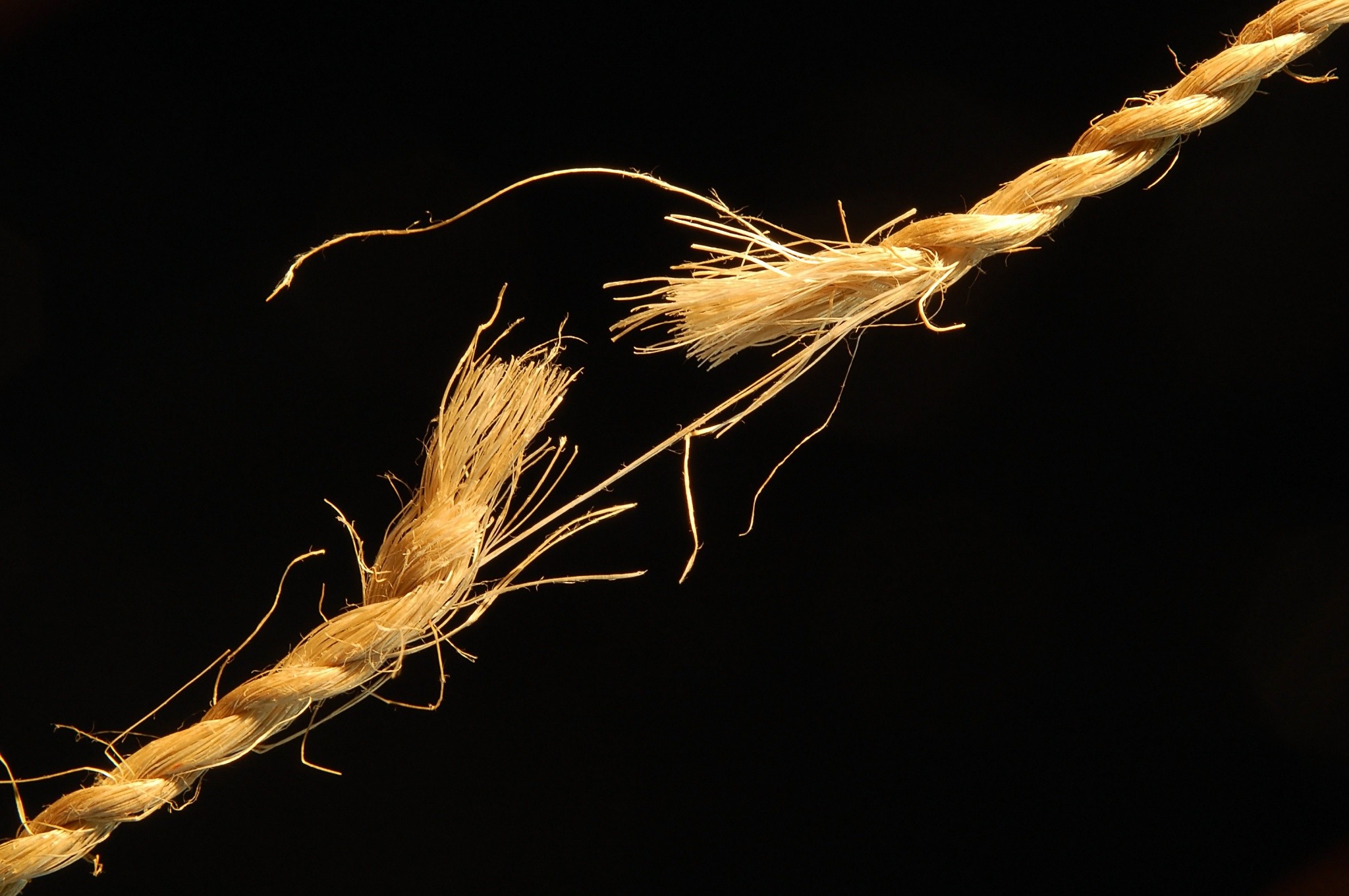 Eris
Goddess of DISCORD
Photo Credit:  http://www.nationalgeographic.nl/fotografie/foto/broken-rope
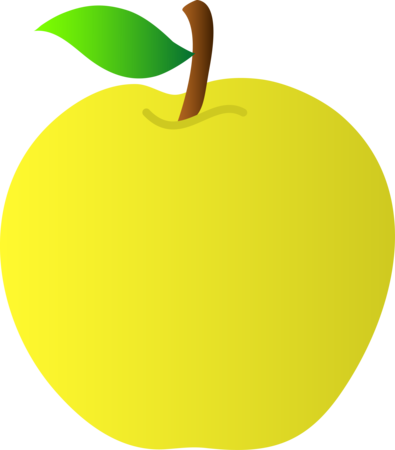 καλλίστῃ
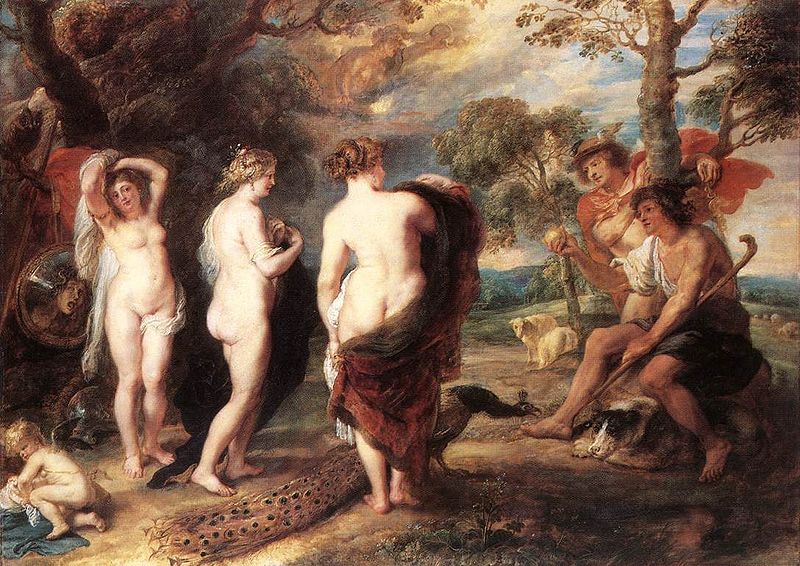 The Judgment of Paris
Paris
Athena
Watch on YouTube
Aphrodite
Hera
The Judgment of Paris, Peter Paul Rubens, ca 1636 (National Gallery, London)
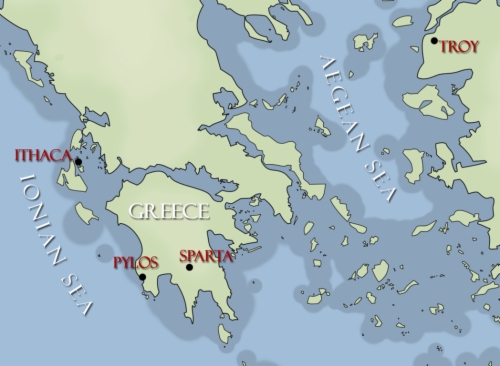 [Speaker Notes: Source:  http://www.bookdrum.com/images/books/50602_m.jpg]
Helen of Troy
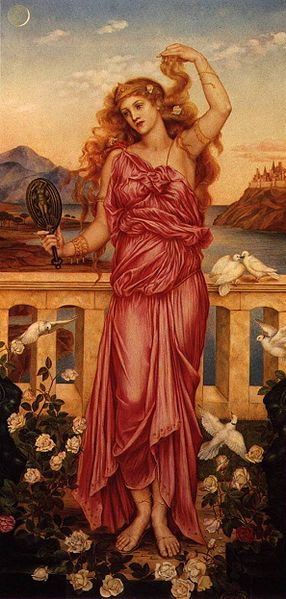 “The face that launched a thousand ships”
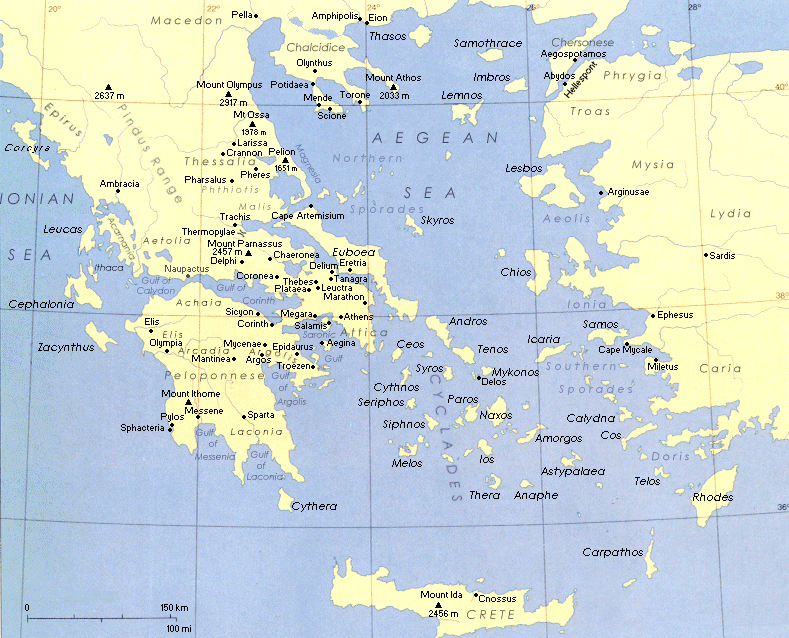 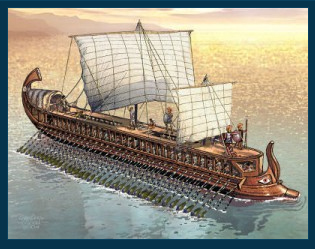 X 1000
Helen of Troy by Evelyn de Morgan (1898, London)
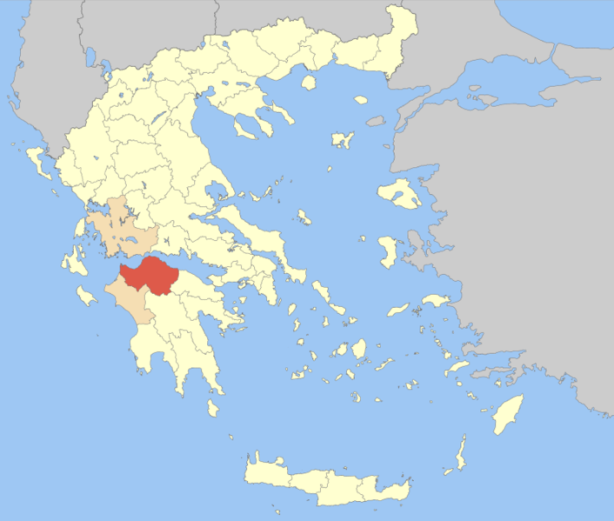 The Trojan War
(13th c. BC?)
NEED TO KNOW
SUITOR
Achilles
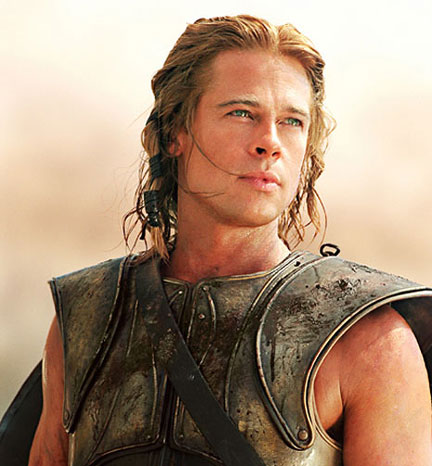 The Protagonist of the Iliad
“Sing, Goddess, of the rage of Peleus' son Achilles, the accursed rage that brought great suffering to the Achaeans.”
	-- Opening lines     of The Iliad
Brad Pitt as Achilles
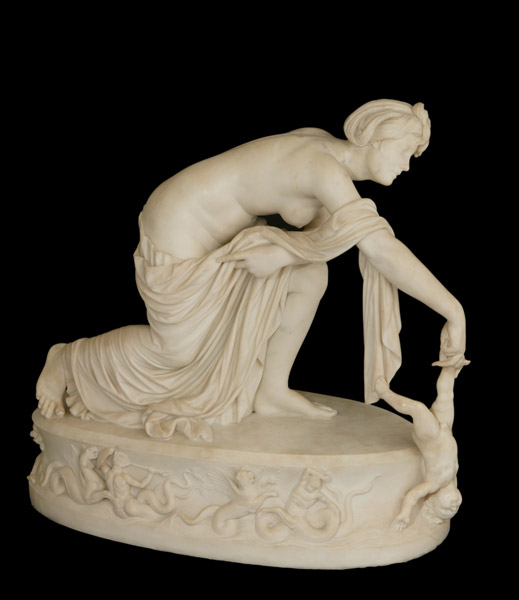 The  Legend of Achilles
Post-Homeric legends portrayed Achilles as invincible, except for his heel.
Thetis dips baby Achilles into the River Styx
Achilles Tendon
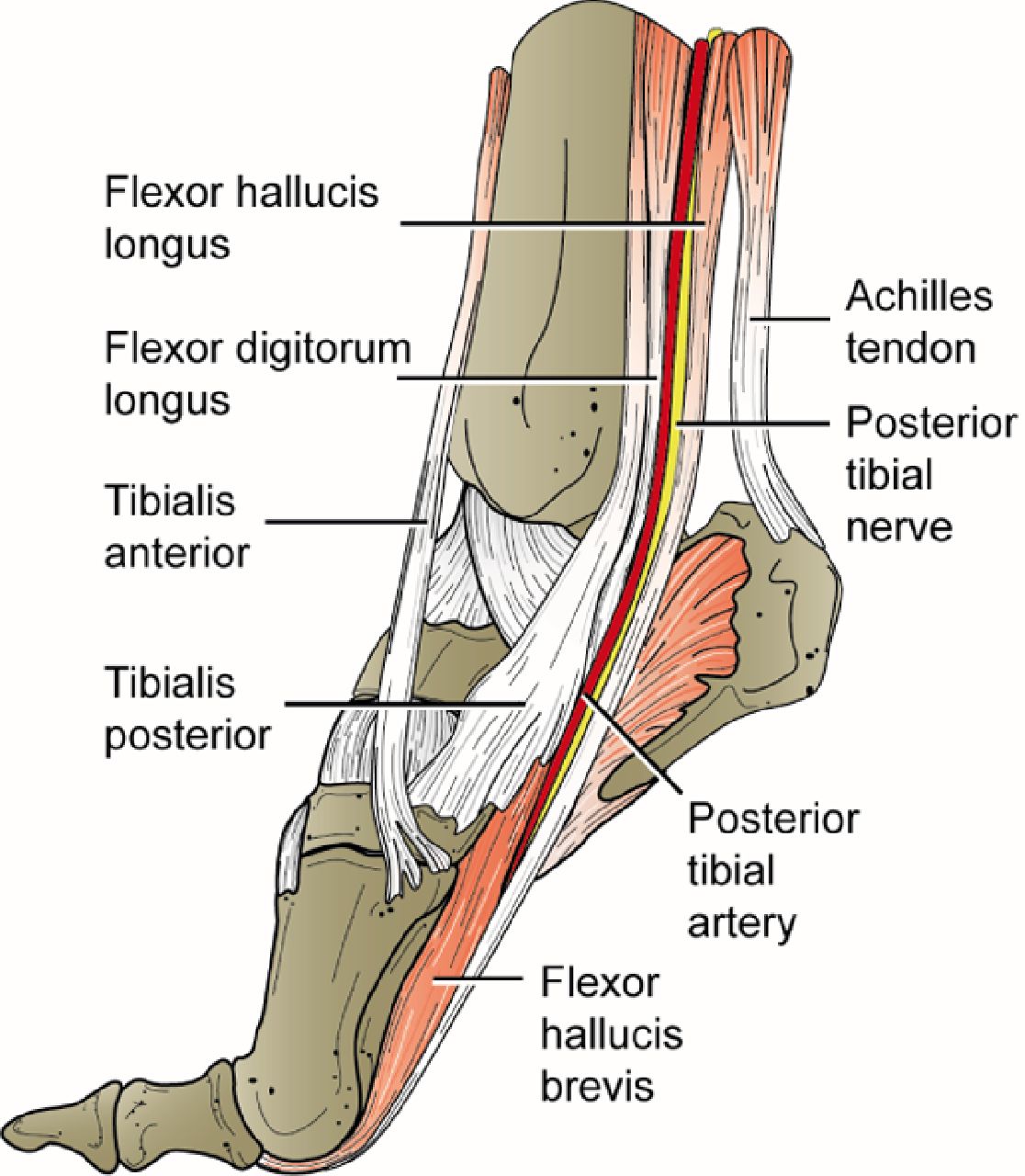 “Achilles Heel”

A Person’s Weakness
Picture Credit:
Oxford Medicine
[Speaker Notes: http://oxfordmedicine.com/doc/10.1093/med/9780199228881.001.0001/graphic310-full.jpg]
Achilles vs. Hector
The Climactic Confrontation of the Iliad
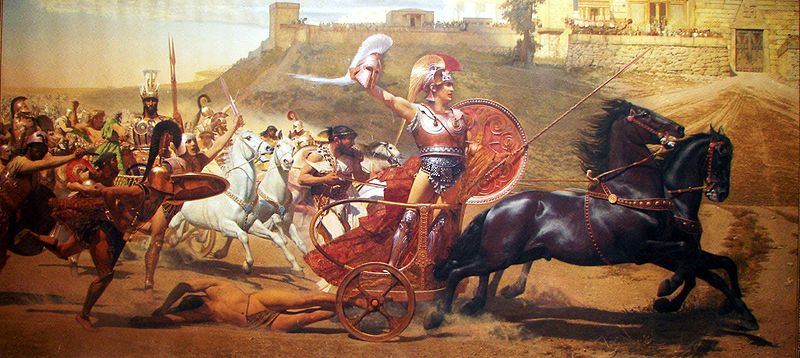 Triumphant Achilles dragging Hector's lifeless body in front of the Gates of Troy (from a panoramic fresco on the upper level of the main hall of the Achilleion).
Ecclesiastes 6:3
A man may have a hundred children and live many years; yet no matter how long he lives, if he cannot enjoy his prosperity and does not receive proper burial, I say that a stillborn child is better off than he.
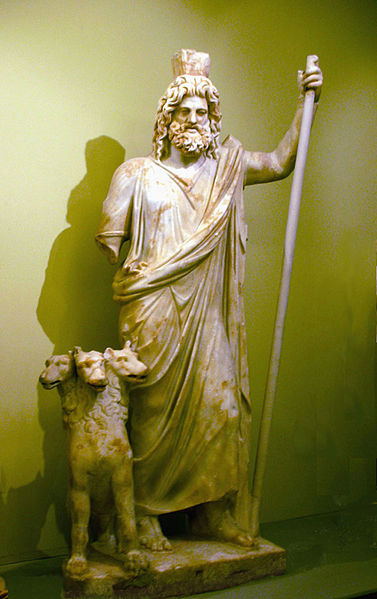 Hades
Lord of the Underworld
Ancient Greeks believed that the dead went to the Hades, the underworld named for the Lord of the Dead.
Hades, pictured with Cerberus
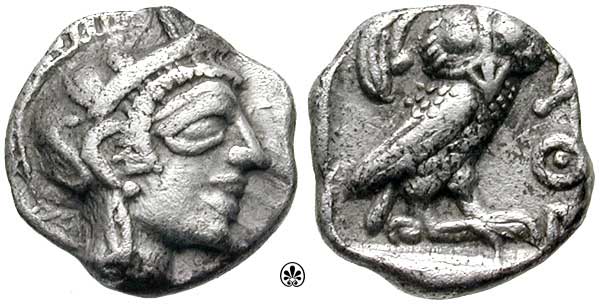 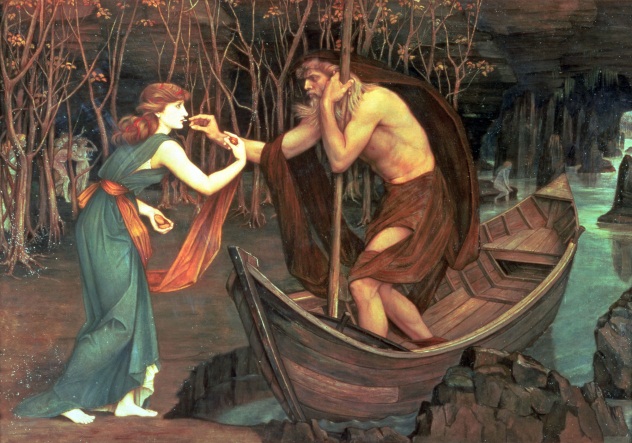 Charon’s Obol
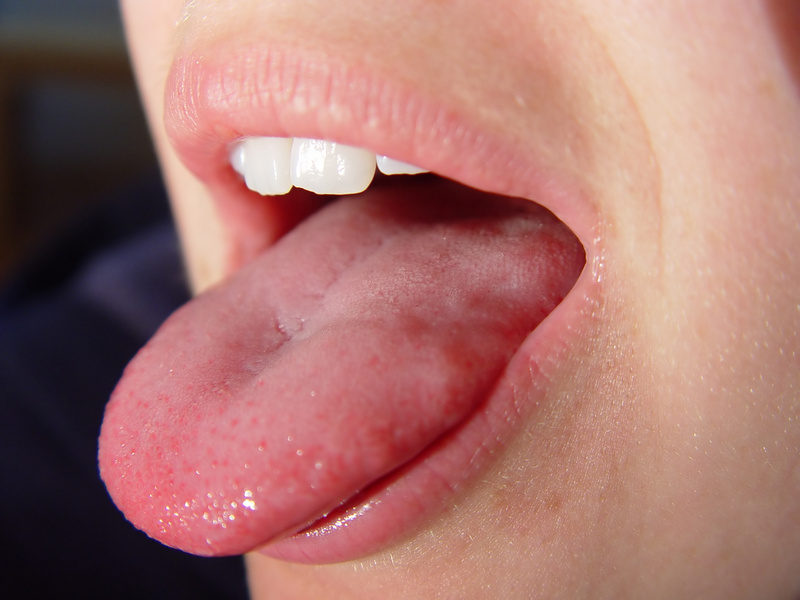 The ancient Greeks placed a coin in the mouth of the deceased to pay the boatman for passage across the river Styx to Hades.
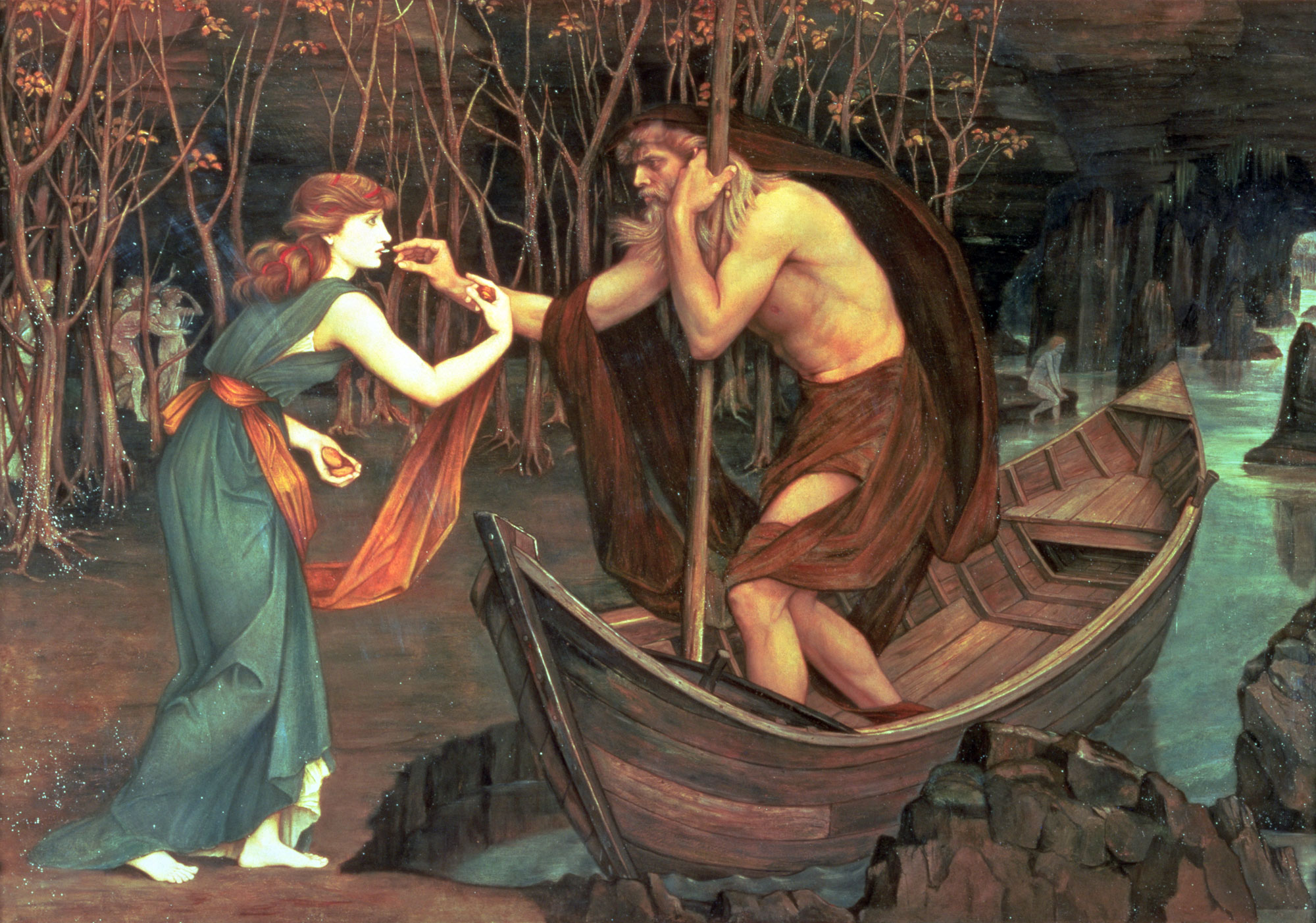 John Roddam Spencer Stanhope, Charon and Psyche (1883)
Respect for the Dead
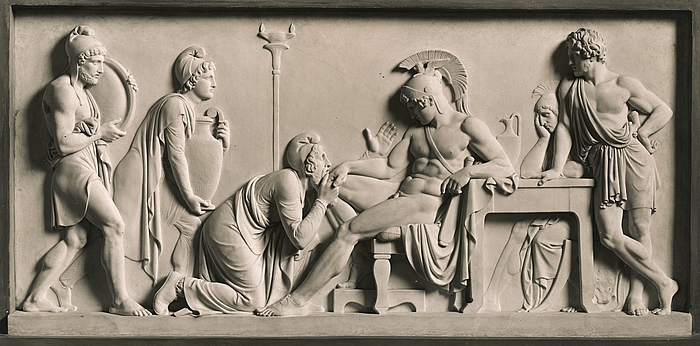 Homer’s Iliad ends when Achilles gives Hector’s body to Priam to receive the proper funeral ceremonies.
Bertel Thorvaldsen, Priam Pleads with Achilles for Hector's Body (1868-1870)
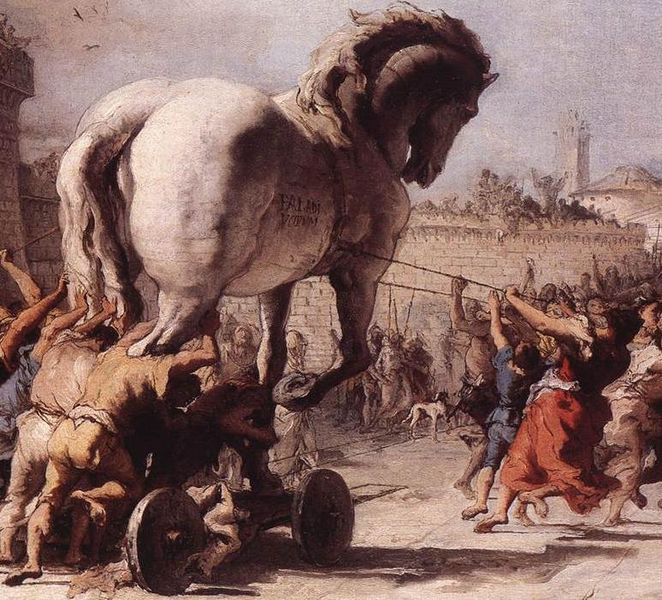 The Trojan Horse
“Beware of Greeks bearing gifts…”
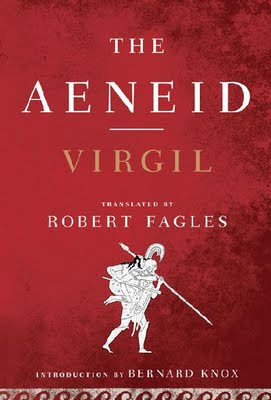 The Great Roman Epic
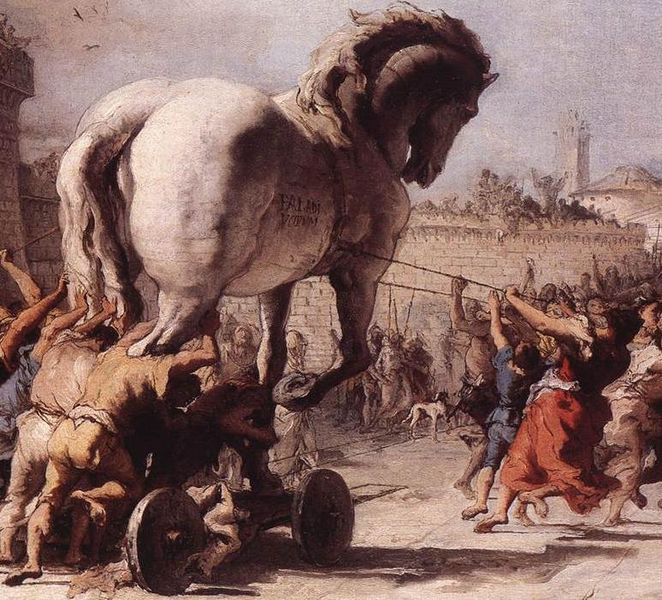 The story of the Trojan Horse appears in Virgil’s Aeneid, not in Homer’s works.
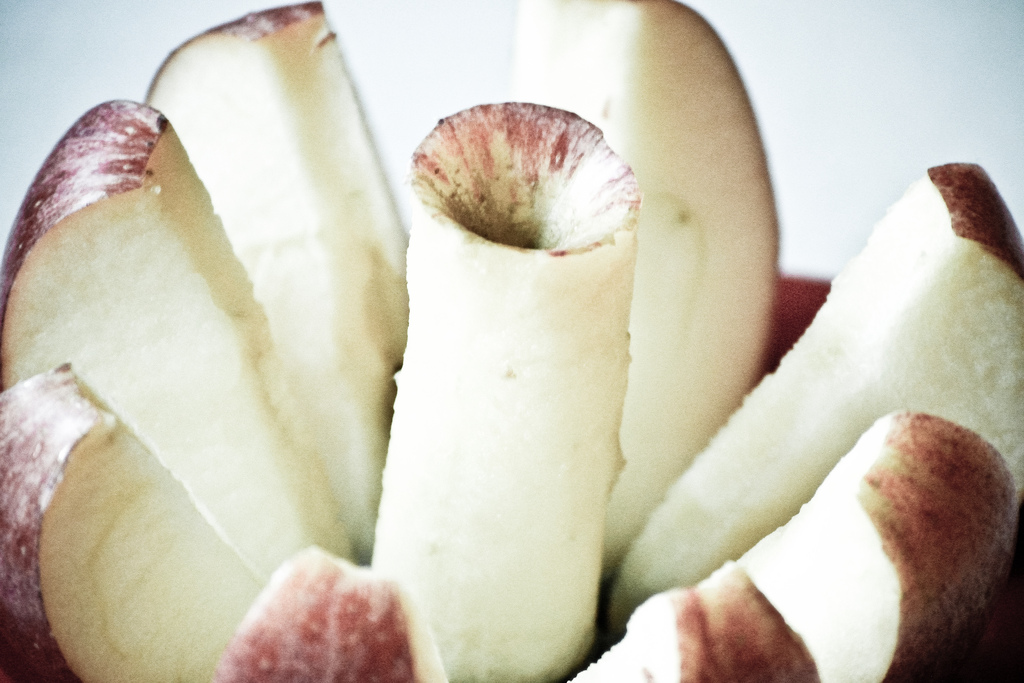 A Historical Core ???
Heinrich Schliemann
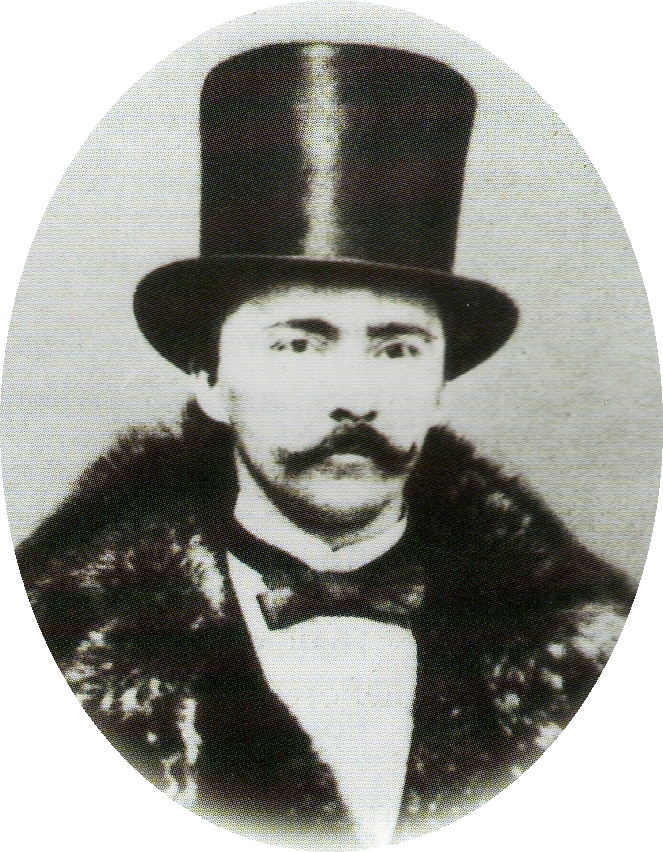 19th c.
Excavated Troy(?)
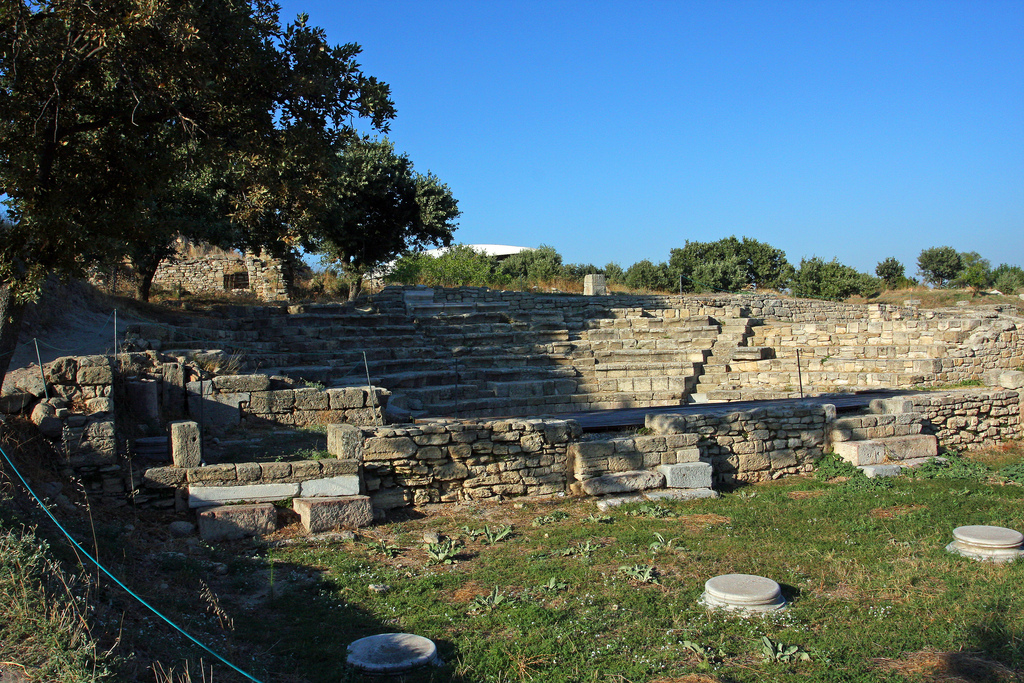 Schliemann believed that the events in Homer’s Iliad were based on actual, historical events.
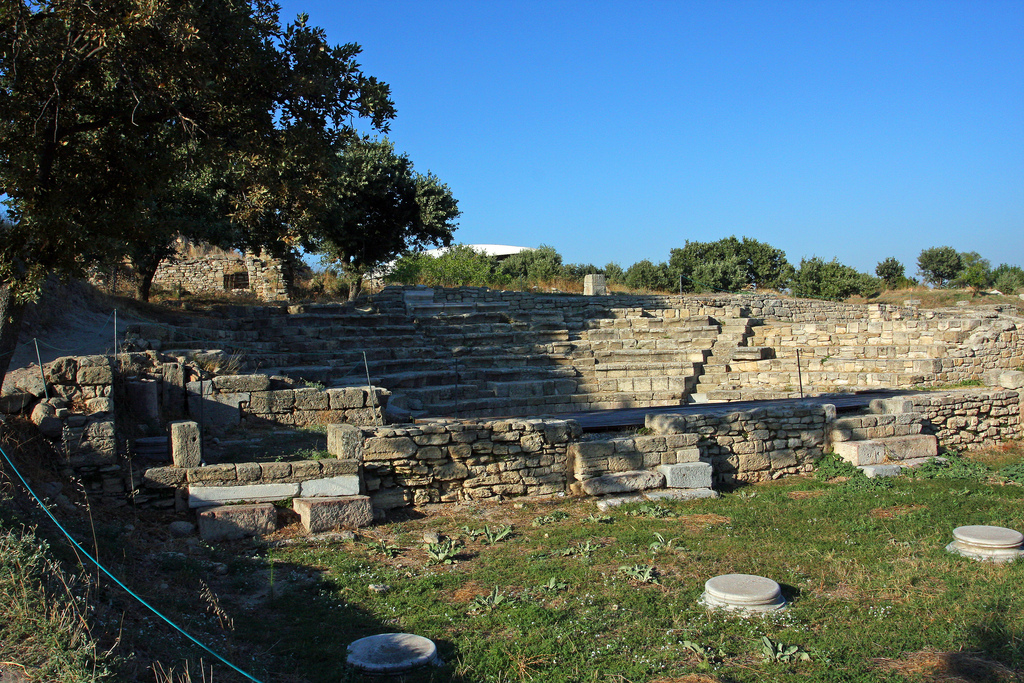 The Ruins of Troy?
Photo Credit:  Hillarie
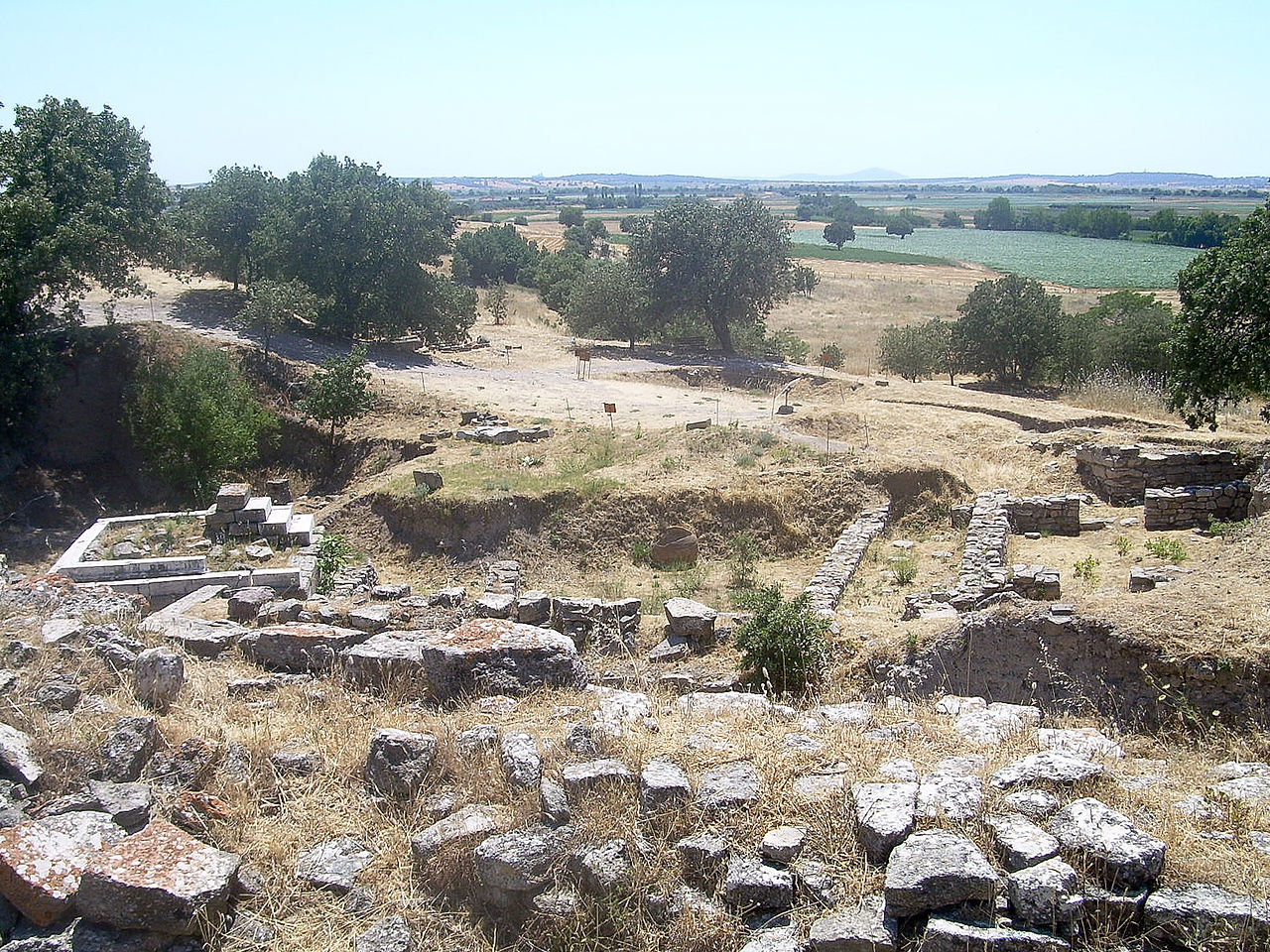 The Ruins of Troy?
Photo Credit:  Cherryx
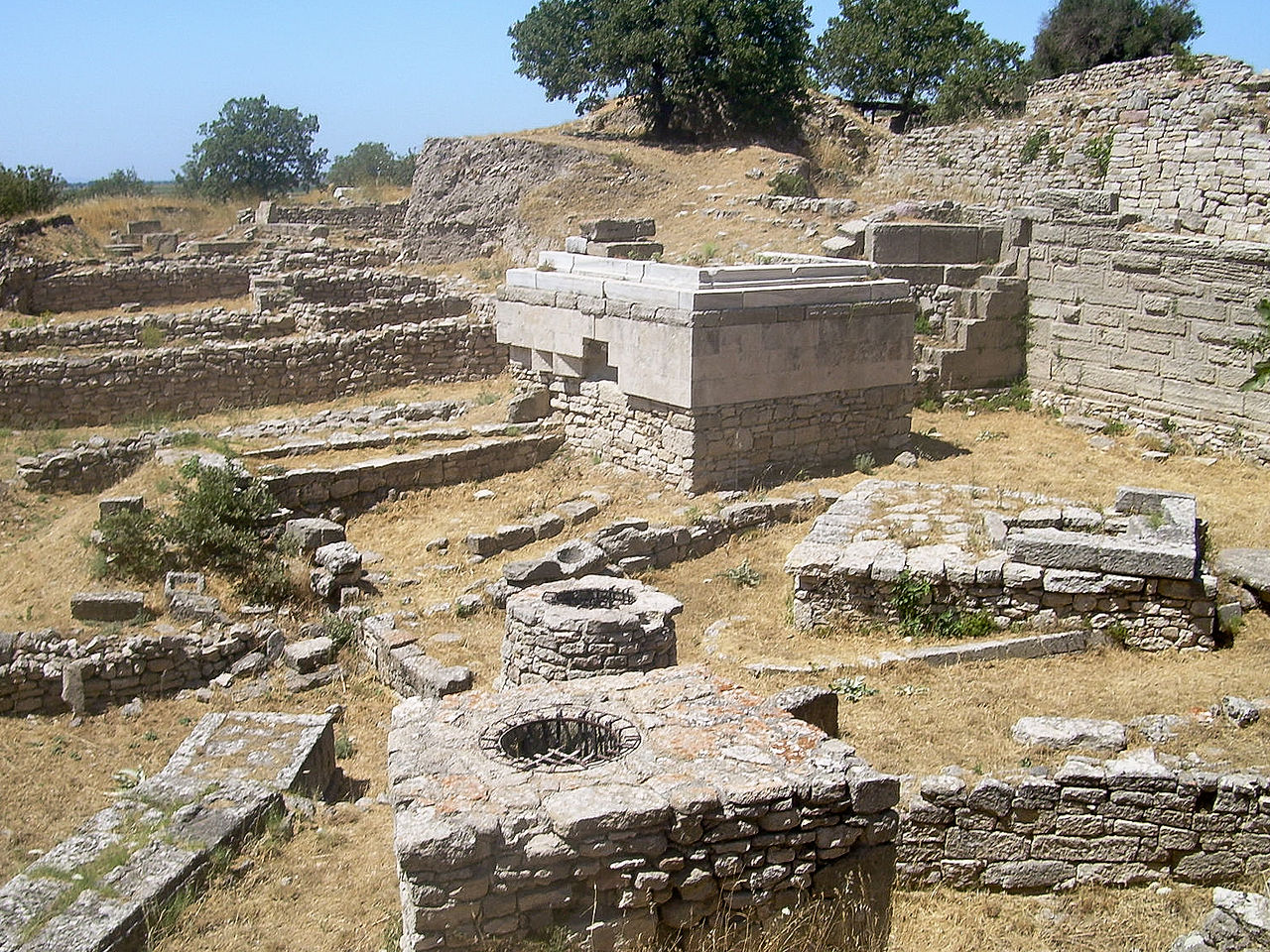 The Ruins of Troy?
Photo Credit:  Cherryx
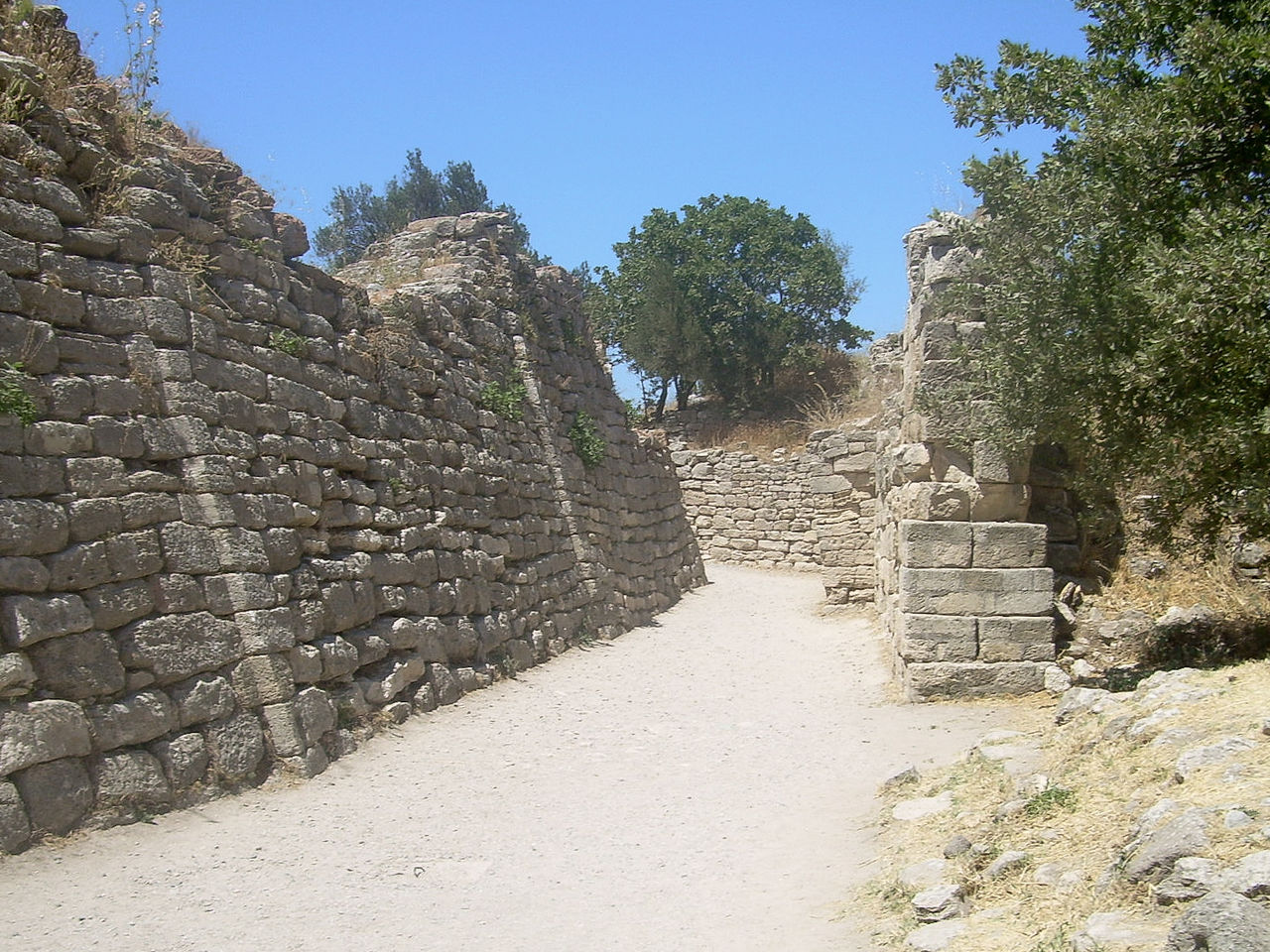 The Walls of Troy?
Photo Credit:  Cherryx
The Digging Continues...
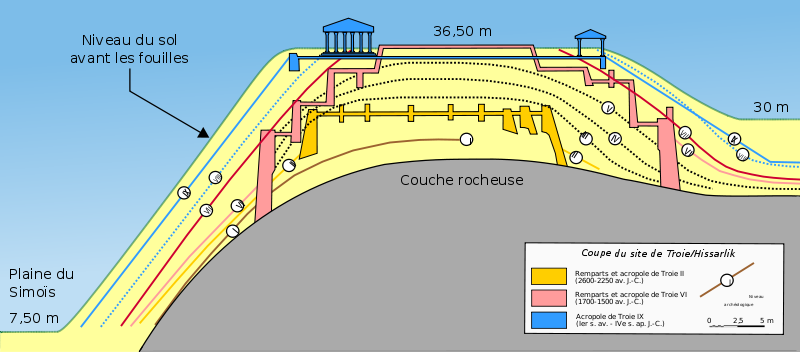 ...and the French are taking note!
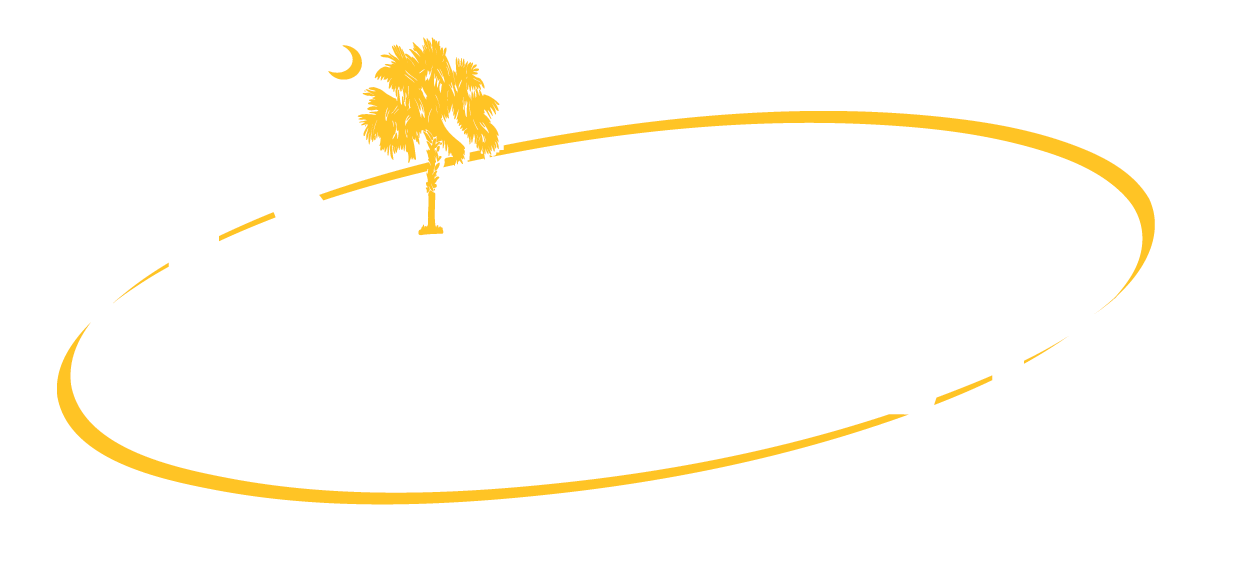 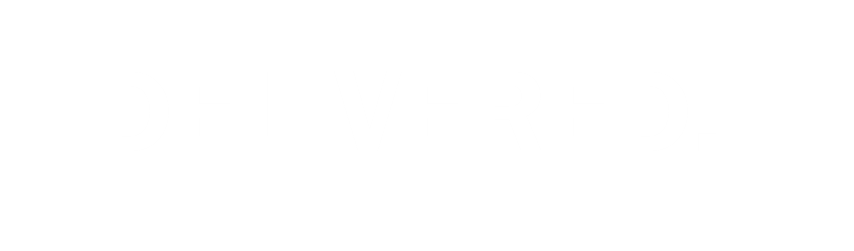 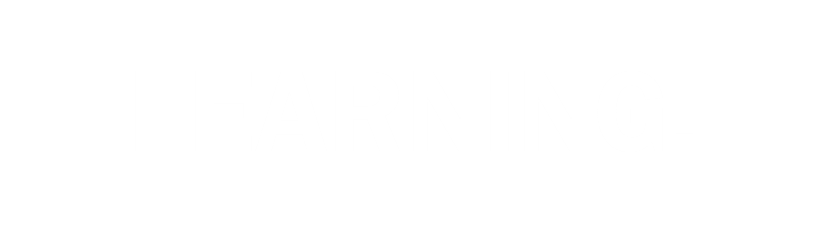 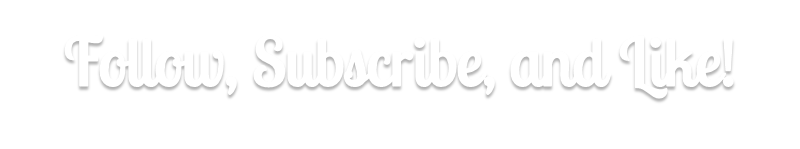 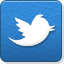 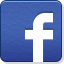 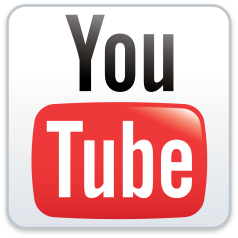